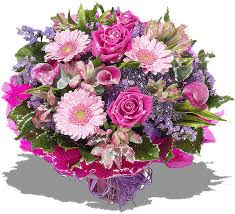 শুভেচ্ছা
পরিচিতি
শিক্ষক পরিচিতি
পাঠ পরিচিতি
মোঃমিজানুর রহমান
সহকারি শিক্ষক (আইসিটি)
মোগলহাট মদিনাতুল উলুম দাখিল মাদ্রাসা।
মোগলহাট,লালমনিরহাট।
মোবাইল নংঃ-০১৭২২৩৯৯৩
ইমেইলঃ-mijanurrahmanmilpn46@gmail.com
বিষয়ঃ আইসিটি
শ্রেণিঃ ৬ষ্ঠ
অধ্যায়ঃ ২য়
সময়ঃ৩৫ মিনিট
তারিখঃ-২২/০৩/২০২০ ইং
ছবি গুলো দেখে চিন্তা করে বলো
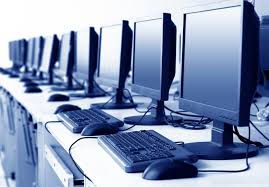 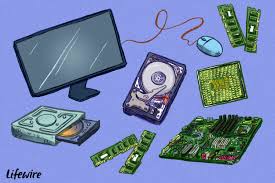 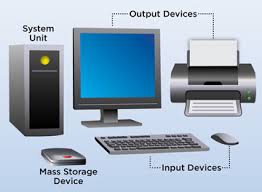 তথ্য ও যোগাযোগ প্রযুক্তির গুরুত্ব
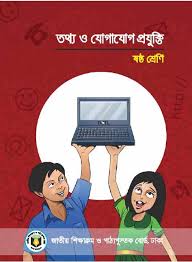 পাঠের শিরোনাম
তথ্যের সংজ্ঞা বলতে পারবে।
তথ্য ও যোগাযোগ প্রযুক্তির গুরুত্ব ব্যাখ্যা করতে পারবে।
।
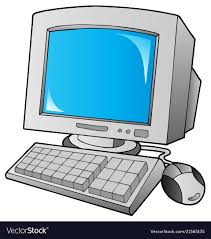 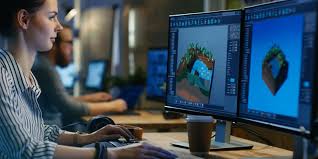 একক কাজ
তথ্য বলতে কী বুঝ?
আইসিটির পূর্ণরুপ কী?
তথ্য দেওয়া নেওয়া বা বাচিয়ে রাখার যে প্রযুক্তি সেটাই হলো তথ্য প্রযুক্তি।
Information and Communication Technology
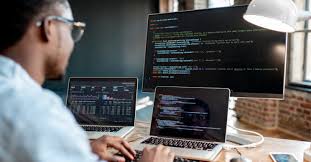 জোড়ায় কাজ
ডিজিটাল বাংলাদেশ গড়ার ক্ষেএে আইসিটির গুরুত্ব লেখ।
মূল্যায়ন
তথ্য বলতে কী বুঝ?
আইসিটির পূর্ণরুপ কী?
বাড়ির কাজ
তথ্য ও যোগাযোগ প্রযুক্তি উন্নতির ফলে তোমার জীবনে কী কী পরিবর্তন দেখা দিয়েছে তার একটি তালিকা তৈরী কর।
ধন্যবাদ
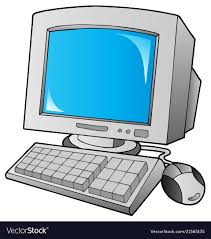 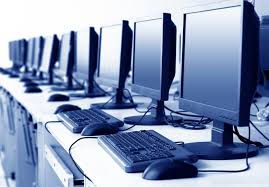